Кружок « Веселые прописи»
Я , Казанфарова Элла Магомедовна, работаю над  кружком «Веселые прописи» три года.  В своей работе стараюсь в игровой форме сформировывать у детей навыки письма. В своей работе пользуюсь различными пальчиковыми играми, которые способствуют развитию мелкой моторики рук, развитию памяти и положительных эмоций. 
А также прибегаю к скороговоркам , употребление, которых помогают детям осваивать произношение трудных сочетаний звуков, которые встречаются в некоторых словах.
Занятие по обучению письму действительно трудные, поэтому ставлю перед собою такие задачи, которые максимально облегчают данный процесс и превращает в увлекательное занятие
Цель : обеспечение качественной подготовки детей к школе, формирование интереса к выполнению графических упражнений, предупреждение нарушений и трудностей в овладении письмом
Пальчиковые игры: «Воробей живет на крыше» , «Мышка» .Цель: развивать мелкую моторику рук, способствовать развитию памяти путем повторения слов к игре.
Буква «З з » «И и» Цель: продолжать учить детей обводить буквы по правилам правильного написания букв.
Индивидуальная работа: учить проводить линии сверху вниз, слева направо в ограниченном пространстве.
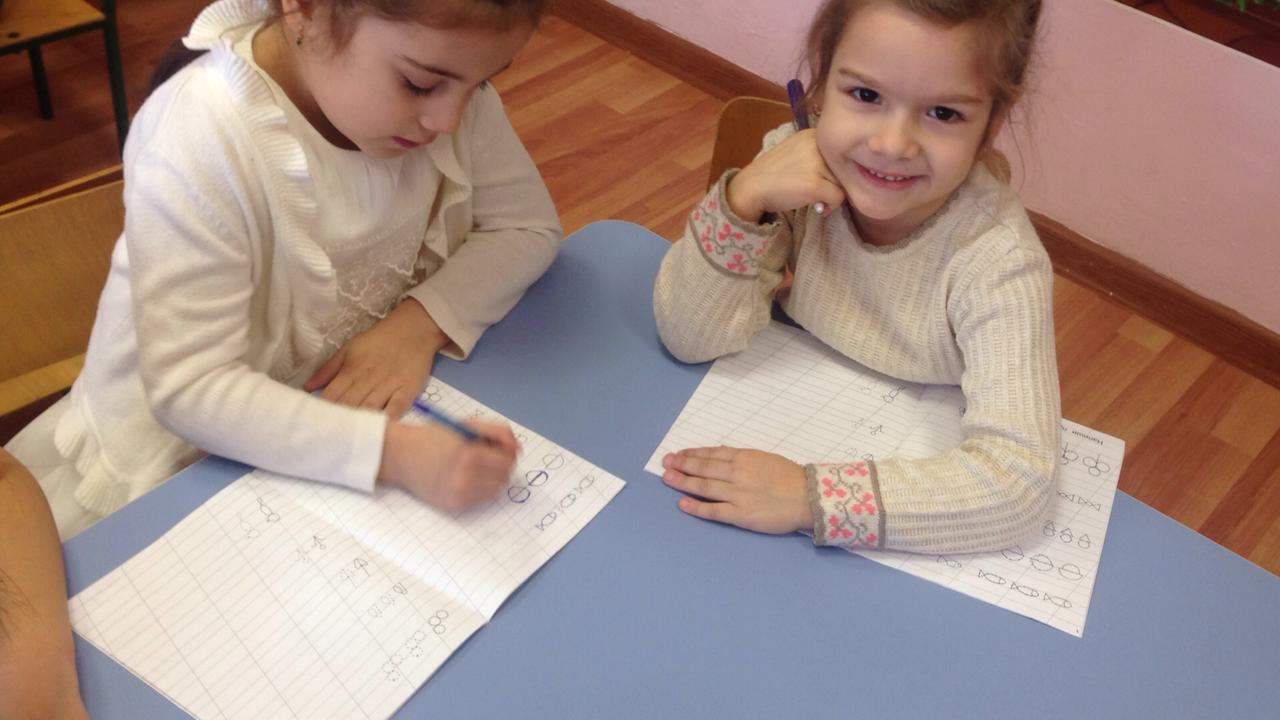 Разукрашиваем рисунки «Бегемот», «Венок»Цель: продолжаем аккуратно разукрашивать рисунок не выходя за линии, развиваем мелкую моторики рук, развиваем художественные способности
Тест «Занимательная грамматика». Цель: Знакомство с тестом по программе олимпиады, умение понимать количество букв и разделение их на гласные и согласные..
Скороговорки
Использование скороговорок способствует развитию речи, формирование произнесения труднопроизносимых слов. К подбору скороговорок подхожу с целью того , чтобы они соответствовали возрасту ребенка, с юмором и с учетом индивидуальностей дошкольника.
Правила использования скороговорок:1. проговаривать скороговорки сначала медленно2. проговаривать скороговорку в среднем темпе3. проговаривать скороговорку в быстром темпе.
Скороговорка: «От топота копыт пыль по полю летит»Цель: формирование умения произносить скороговорку сначала медленно, затем быстро